Regulating Sewage Discharge from VesselsTransport Canada Marine Safety & Security
Presentation for the Baynes Sound/Lambert Channel EcoForum
May 26, 2023
The current regime
International Convention for the Prevention of Pollution from Ships (MARPOL)
Canadian Vessel Pollution and Dangerous Chemicals Regulations (VPDCR)
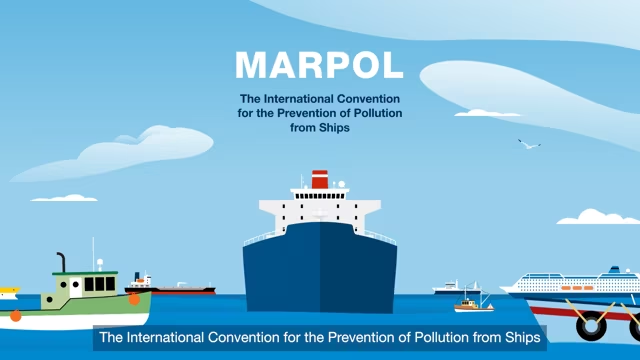 2023-05-25
2
Sewage – required equipment for vessels
approved marine sanitation device (MSD)
or
holding tank with required capacity for the trip (0.56 litres/person/hour) 
or
temporary storage secured to vessel (vessels <15 GT and ≤ 15 pax)
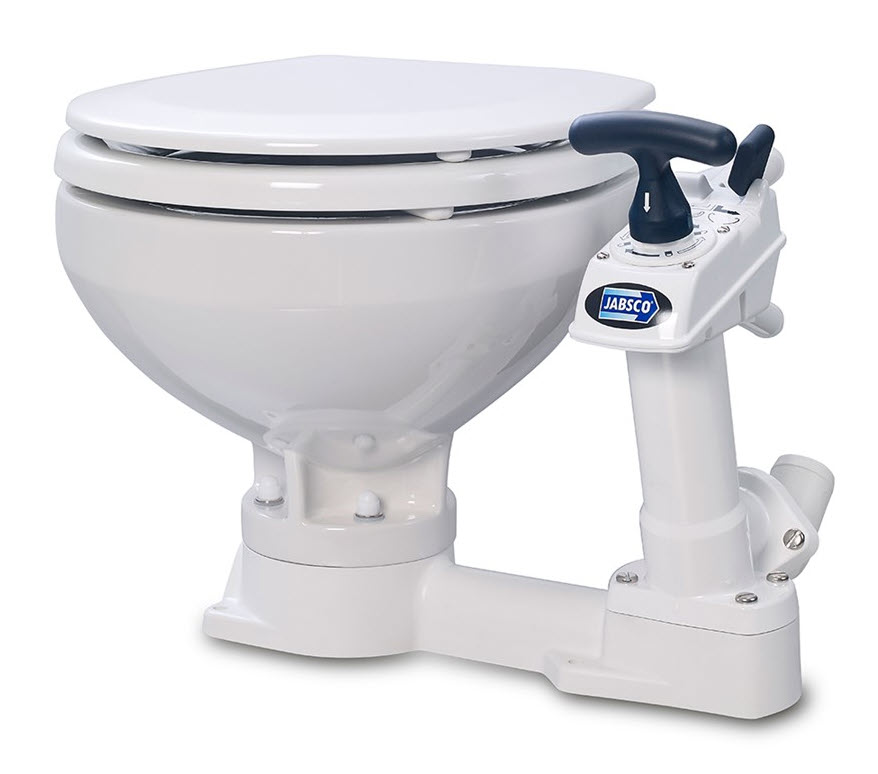 2023-05-25
3
Sewage – how and where to discharge
2023-05-25
4
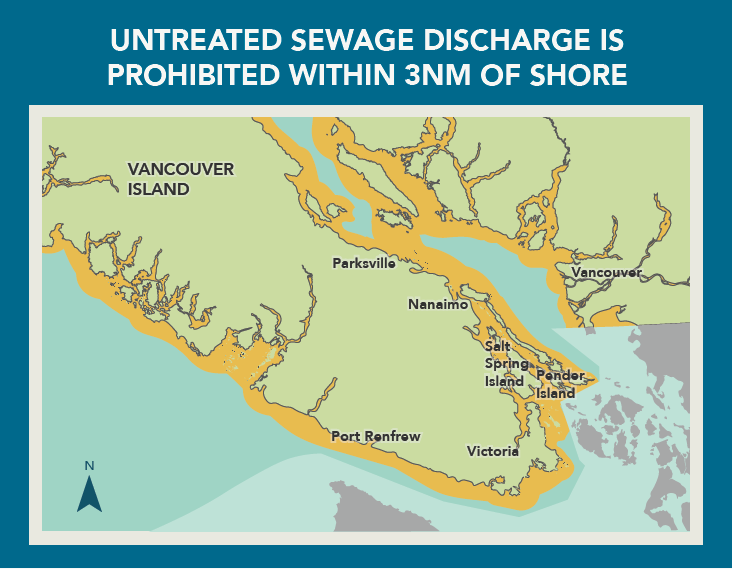 2023-05-25
5
Cruise ship discharges
Enhanced environmental measures for 2023:
<3 nm: avoid discharging greywater and sewage 
3 – 12 nm: treat greywater with sewage using approved device before discharging
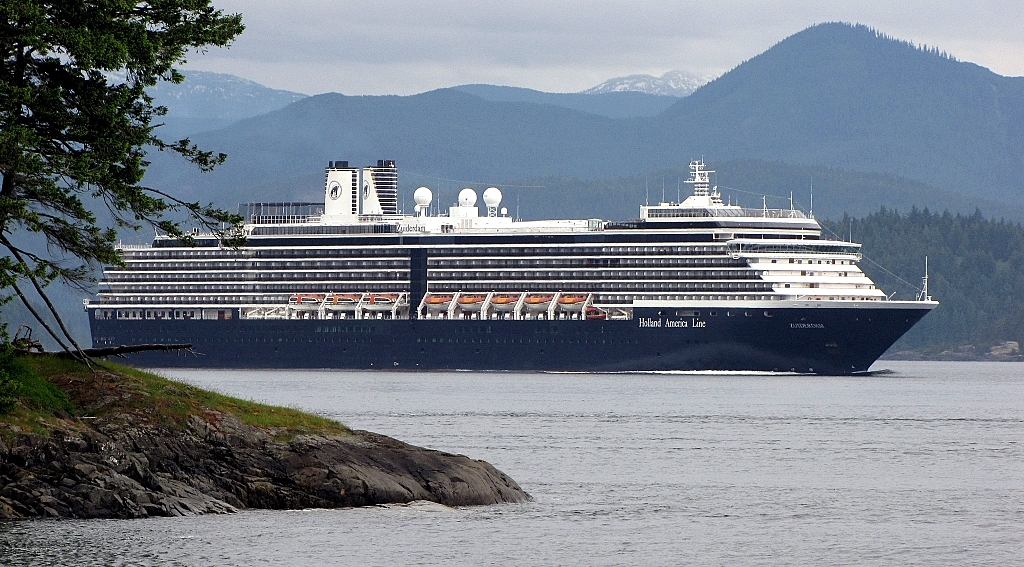 2023-05-25
6
Education and enforcement
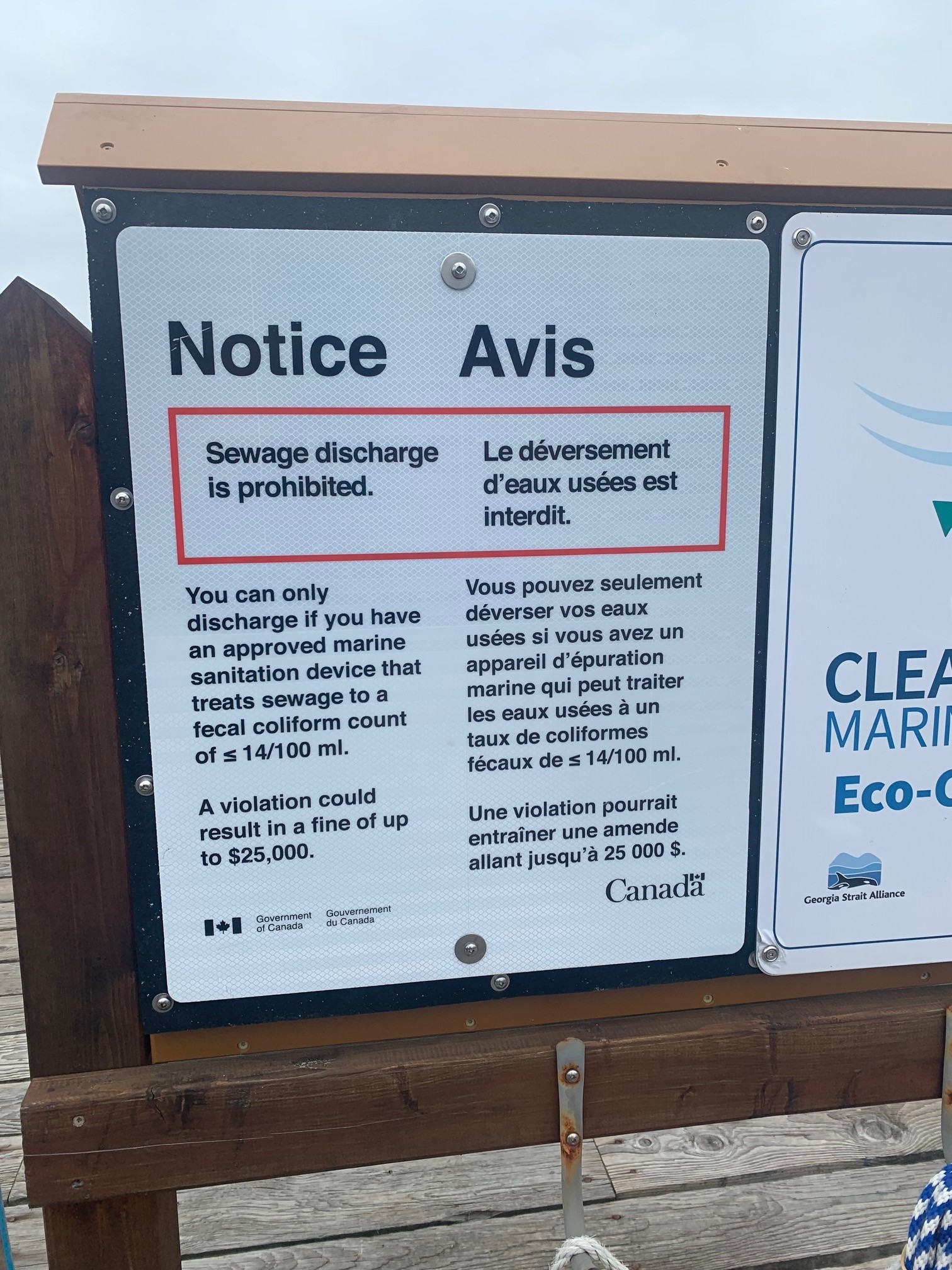 Targeted inspection campaigns – joint patrols with DFO and ECCC during fishery openings
Increased oversight of small commercial vessels  
Education and outreach 
(e.g. Office of Boating Safety, Harbour Days)
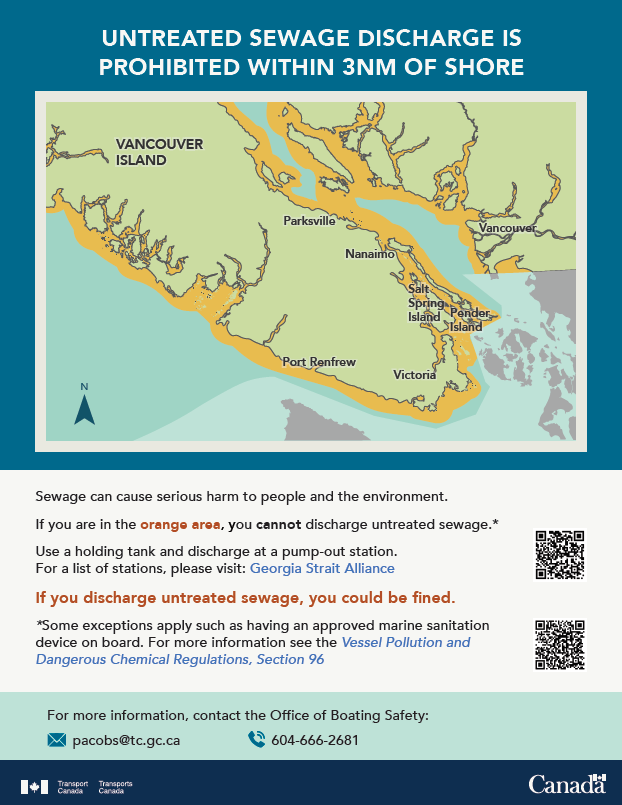 2023-05-25
7
What else we’re doing…
Future amendments to VPDCR, including review and update of discharge provisions. 
Engaging Indigenous groups, industry,  environmental groups, other stakeholders over the next year. 
Interim Order/future regulations to make permanent enhanced measures for cruise ships permanent
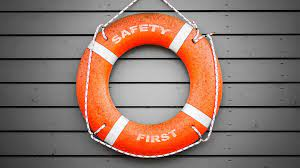 2023-05-25
8
Questions?
2023-05-25
9